Le valanghe
Realizzato da: 
Scibilia Maria, Noemi Lupo, Valeria D’Angelo,  Nancy Mangraviti, Cristian De Pasquale, Cristian Lombardo, Emanuele Sammicieli, Saverio Crupi, Giovanni De Natale
Le valanghe sono fenomeni naturali comparabili con le frane: sono in realtà delle vere e proprie “frane di neve”
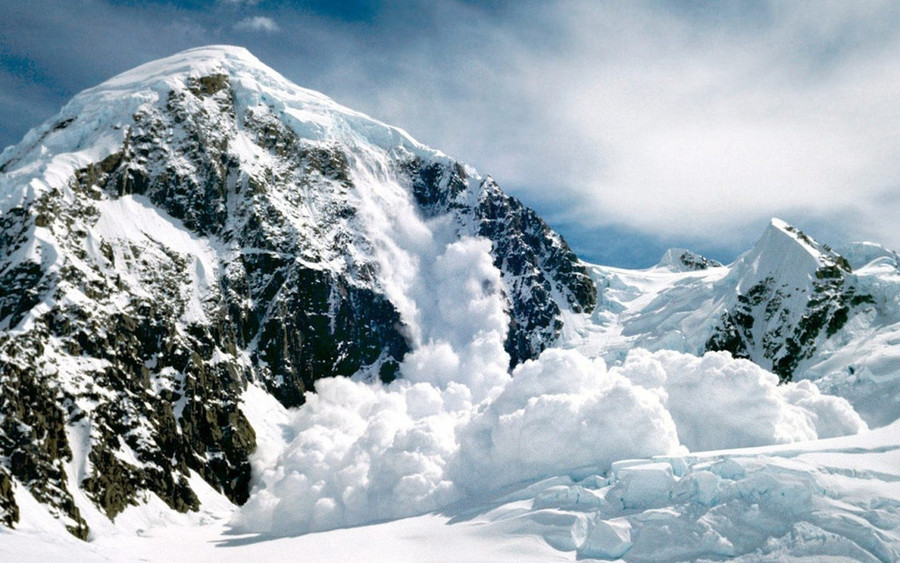 Come si verifica?
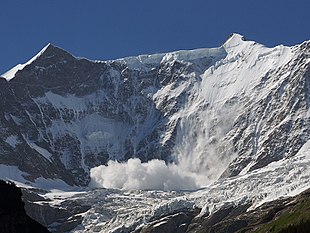 La valanga è un fenomeno che si verifica quando una massa di neve o ghiaccio improvvisamente si mette in moto su un pendìo
Il rischio
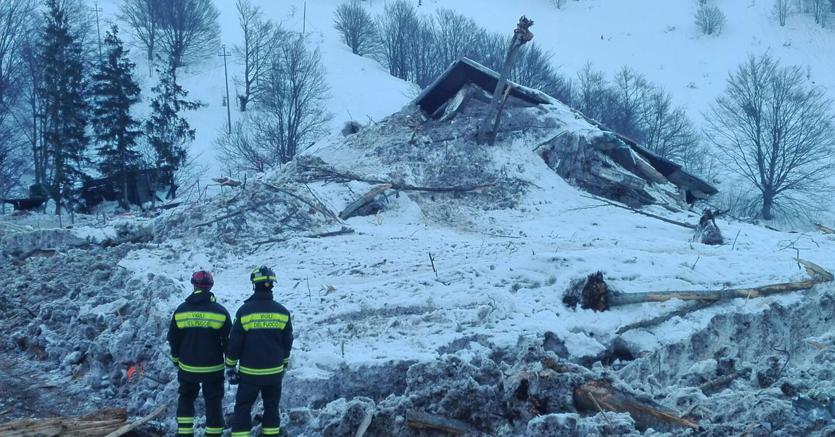 valanghe corrisponde agli effetti indotti sul territorio da fenomeni di instabilità del manto nevoso, che si verificano in particolari condizioni nivo-meteorologiche e che possono giungere ad interessare il territorio antropizzato.
I comportamenti
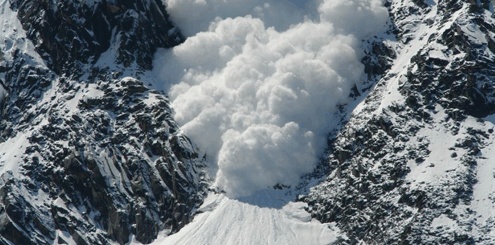 . Creando artificialmente degli accumuli di neve, gli studiosi hanno cercato di stabilire quale tipo di sollecitazione avrebbe potuto provocarne la rottura
Valanghe in Italia
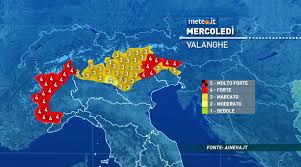 Salvataggio
Le persone travolte dalle valanghe vengono soccorse dalla protezione civile insieme ai cani addestrati per fare questo lavoro. Perché infatti i cani con il loro fiuto riescono più facilmente a ritrovare le persone .